Job Search Strategies
Career Counseling and Support Services
1640 Neil Avenue, 2nd Floor
Younkin Success Center
(614) 688-3898
ccss.osu.edu
CCSS Services
Individual Career Counseling 
Appointments and Walk-ins

Job Search Campaign
Resumes, Cover Letters & Interviewing Skills
Applying to Graduate School
Career Exploration
Career Assessments
Career Planning & Decision-Making
Career Counseling
[Speaker Notes: Ryan]
Career Counseling and Support Services
Rethinking your search
Career Counseling and Support Services
Tips as you begin your search
Make a list of the jobs you can do with your program/degree
Develop a flexible career identity: 
Your interest first, perceived skills second
You’re not your major/program
Location and interest, then location v interest
Planned happenstance
Planned Happenstance vs. The Traditional Approach to Career Planning
Traditional Approach
Makes clear decisions
Process is logical and systematic, planned
Identifies an ideal job by matching skills and interests to job
Narrows down choices


Planned Happenstance
Embraces indecision
Recognizes that the future is unpredictable and uncertain
Unexpected events offer opportunities
Curiosity-driven
Risk Taking is important
Happenstance Approach
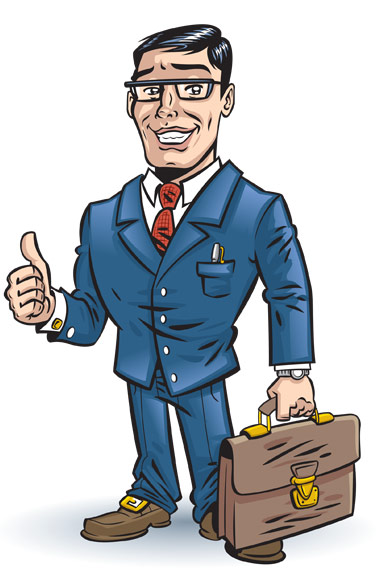 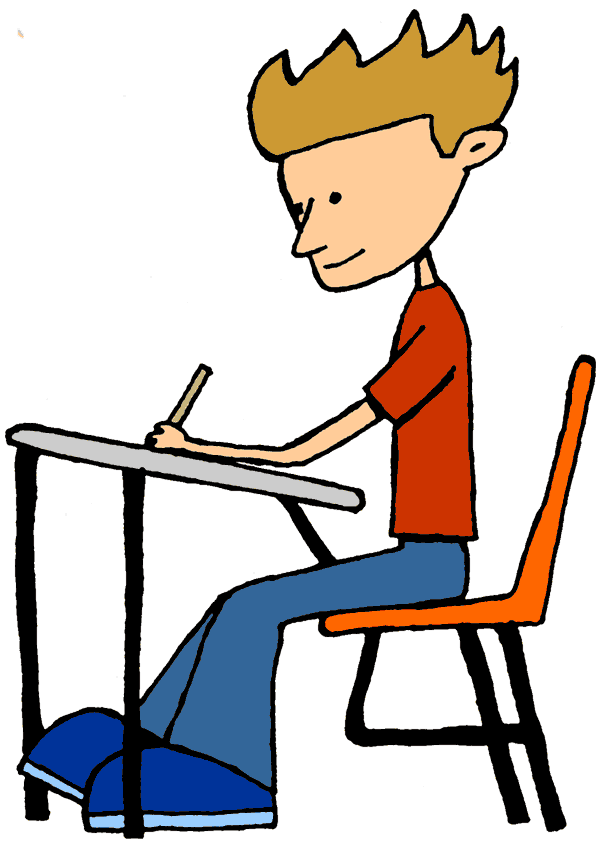 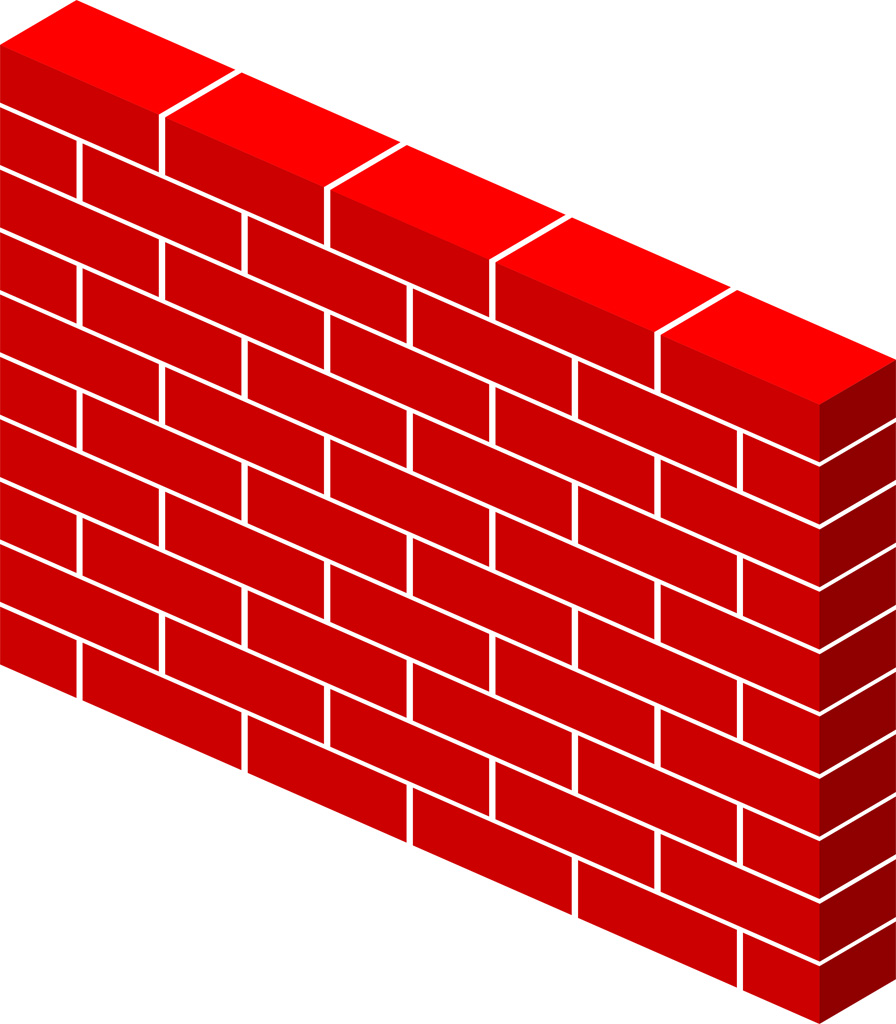 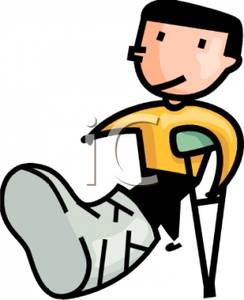 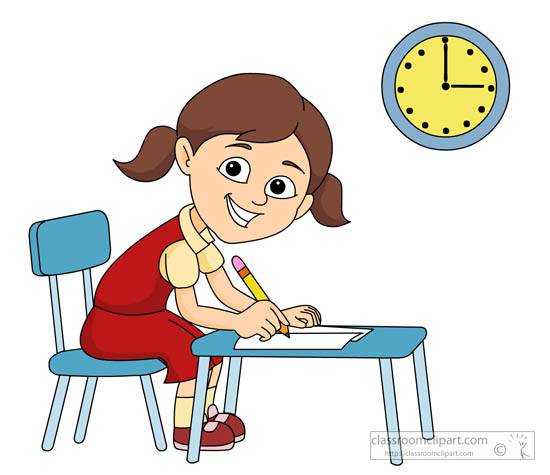 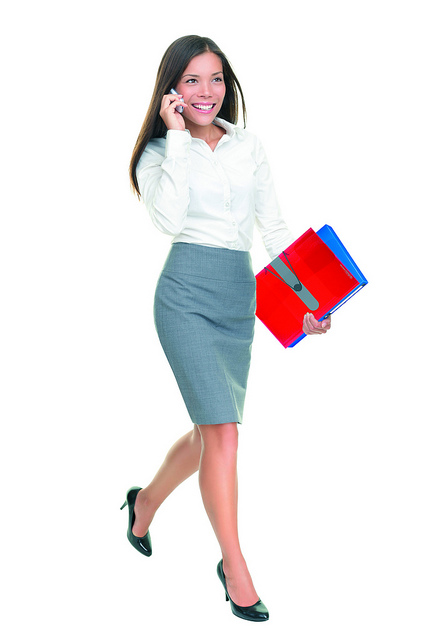 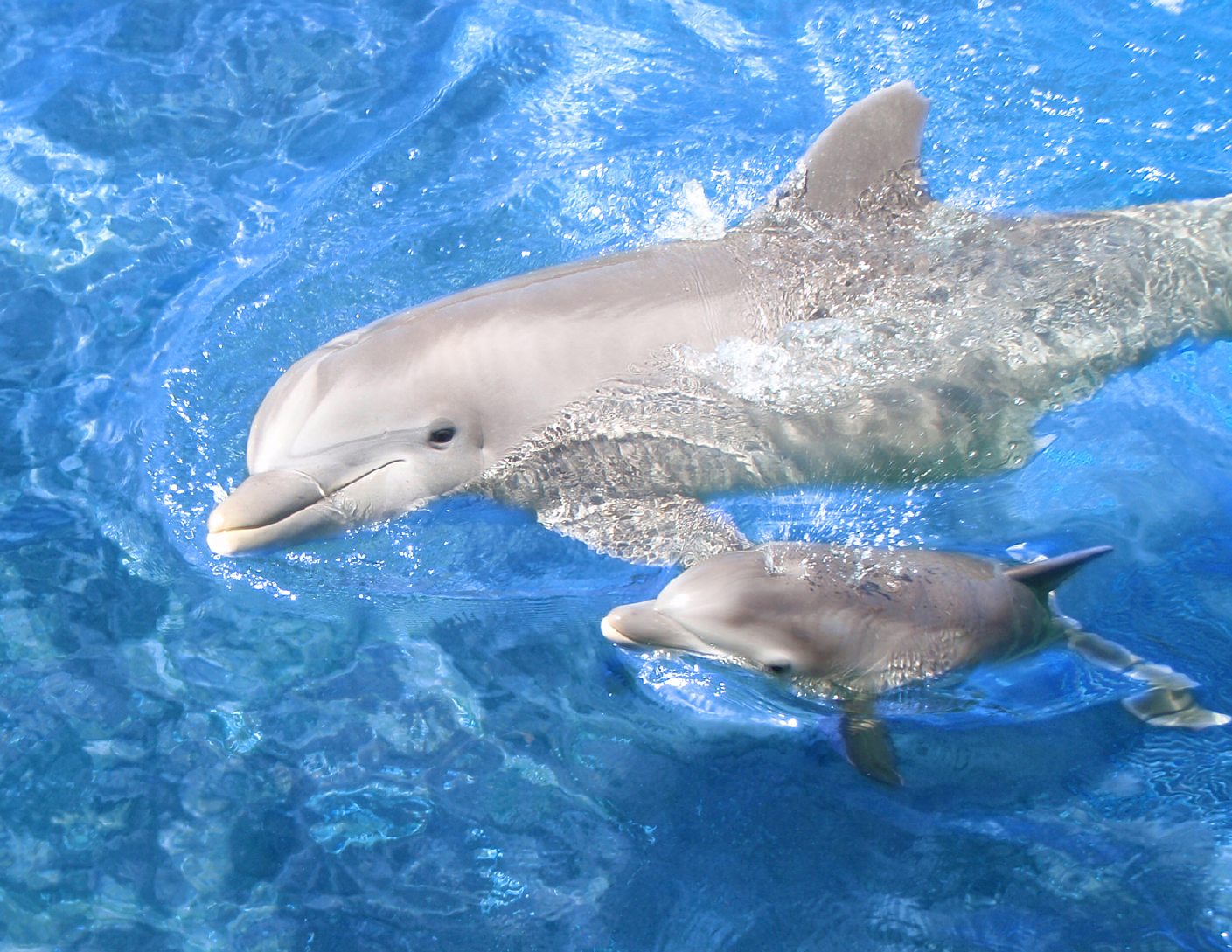 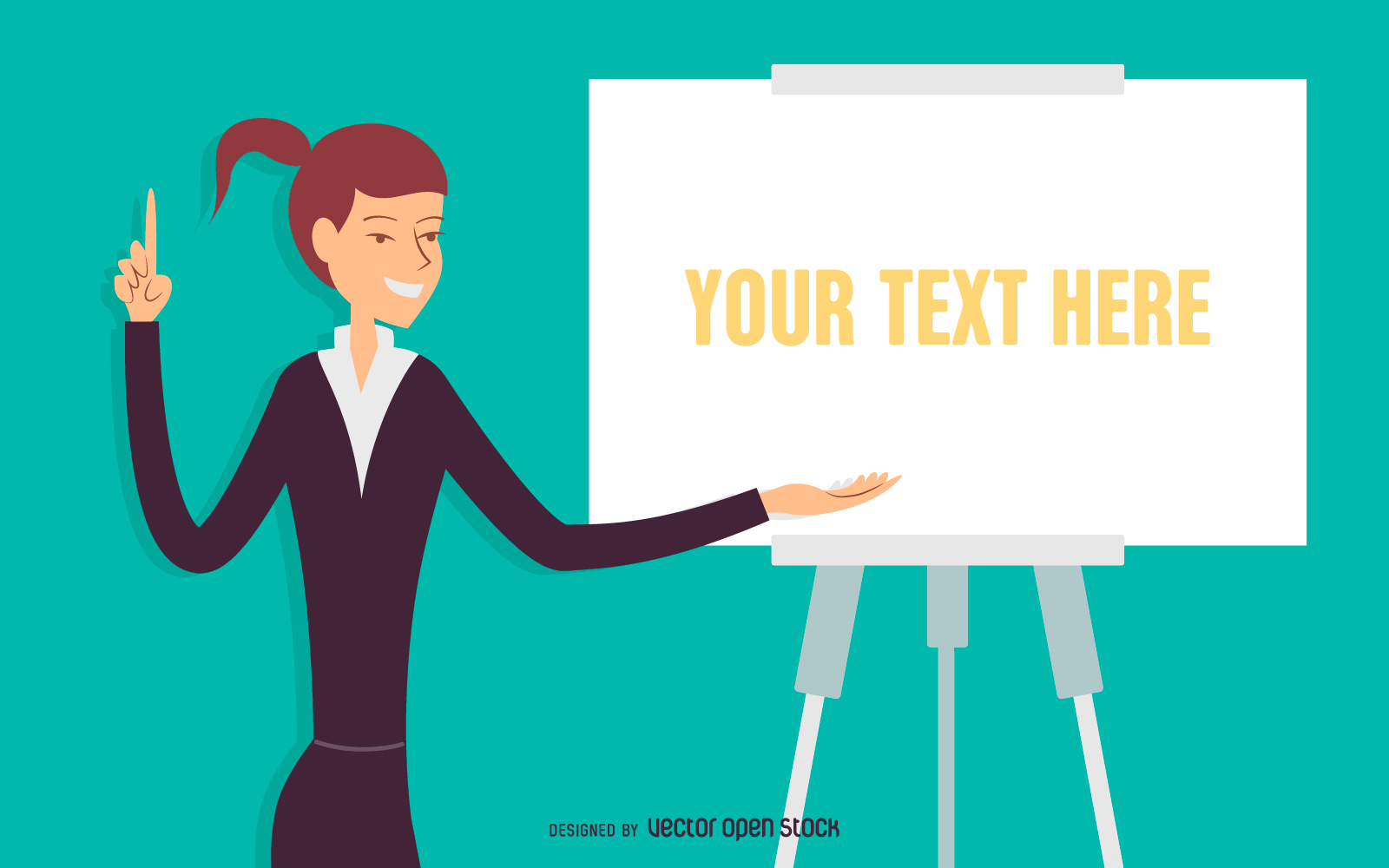 [Speaker Notes: Ryan]
Career Counseling and Support Services
Tips as you begin your search
If you have to…..
Make a list of the jobs you would like to do: 
What can I do with this major?
Versatile PhD
https://whatcanidowiththismajor.com/major/majors/
 http://ccss.osu.edu/undergraduates/explore-careers/
LinkedIn
Career Counseling and Support Services
Tips as you begin your search
Who is hiring?
What areas are seeing Demand?
Handshake: 500 Companies
Ohio 
In demand Jobs in Ohio
Self reported companies freezing/hiring
Career Counseling and Support Services
Your Skills and the Search
Career Counseling and Support Services
Negative Stereotypes about 
Graduate Students
Lack common sense: Too intellectual vs. practical
Don’t understand the business environment 
Lack management & collaboration skills
Aren’t team players—don’t take direction
We will have to pay them more
Overqualified and won’t stay long
Career Counseling and Support Services
How to combat Stereotypes
Translate your credentials
Be position and employer-focused
Emphasize the strengths implied by your grad school experience
Positive Stereotypes?
Transferable Skills
Pursue additional relevant skills / experiences
What you want them to know:
SKILLS
Review the Job Posting/Skills
Requirements
Preferred Qualifications
Job Duties

Experiences from 
      anywhere
Management vs elements of leadership
Transferable Skills
Skills can be gained anywhere-research-volunteer-committee-job-class
Can include unpaid and non-university experience
Don’t downplay your research
(TIP: http://exploration.osu.edu/current-students/what-can-i-do-with-a-major-in)
What skills have you developed from your experiences that might be transferable?
Transferable Skills
Leadership
Teamwork
Initiative
Time Management
Communication Skills
Organization
Attention to Detail
Logic
Research/Analytical mindset
Do employers really want this?
National Association of Colleges and Employers
NACE Job Outlook Survey 2014
Employers Rate the importance of candidate skill/qualities
Ability to work in a team structure
Ability to make decisions and solve problems
Ability to plan organize and prioritize work
Ability to verbally communicate with persons inside and outside of the organization
Career Counseling and Support Services
Job Search
Career Counseling and Support Services
When do I begin?
It is recommended that you begin an ACTIVE job search 3-6 months before your target employment date
It’s never too late to begin (or too early, *Shell)
The process moves much more quickly than Academia
Often layers of interviews but no presentation: Skype, in person etc. 
Can apply to jobs that don’t exist
Career Counseling and Support Services
Developing Job Search Skills
Advertised Vacancies
Specific employers
Job Fairs
Professional organizations
Networking
Career Counseling and Support Services
I. Advertised Vacancies
Easiest method
Not the most effective method:
- Anyone can apply
Career Counseling and Support Services
I. Advertised Vacancies
Sources include:
Handshake
LinkedIn and AlumniFire etc.
Job Postings on websites specific to your area
Government: ICMA.org (local), careers.ohio.gov
Nonprofit: Idealist.org, oano.org (local)
Topic related ie Physics
Career Counseling and Support Services
Tips When Applying for Advertised Vacancies
Use your cover letter and resume to answer every requirement possible in the advertisement
Use their words
Targeted headers: Experience v Biomedical Experience
Translating your credentials
SKILLS
Review the Job Posting/Skills
Requirements
Preferred Qualifications
Job Duties
Create a chart
Career Counseling and Support Services
Developing Job Search Skills
Keep detailed records
Make a copy of the PDF of the job posting
Career Counseling and Support Services
II. Contact Employer Directly
Search directly on company websites that you are interested in
Who does related research in Columbus?
Float your resume even if a position is not open
Career Counseling and Support Services
III. Attend Job Fairs
BuckeyeCareers website has a list of what fairs are coming up
Fairs will often have list that answers:

What companies are coming?
What positions are they hiring for?
Are they seeking grad students?
Are they willing to sponsor visas?
Career Counseling and Support Services
What do you want to get out of the Job Fair?
Opportunity to establish contacts and build a job search network*
Gather information about companies
Explore opportunities and organizations available in your field
Opportunity to submit your resume and/or arrange for interviews
Career Counseling and Support Services
How do I prepare for the Job Fair?
Explore who is attending
Research selected employers (e.g. mission statement)
Build a professional resume 
Prepare questions
Wear conservative professional attire
Have a portfolio or folder
Career Counseling and Support Services
What do I do during the Fair?
Arrive early 
Anticipate crowds and lines
Consider companies you are not familiar with
Introduce yourself with a smile and a handshake, launch into your two-minute commercial, ask questions
Get a business card or a contact name from every person you meet, ask how to follow up and when is the best time to do it
Take important notes
Career Counseling and Support Services
Prepare your “Two-Minute Commercial”
Introduce yourself: Be able to relate your background and skills to what you know about the employer’s needs
Skills - Can you do the job? (qualified skills, knowledge & experience)
Motivation - Will you do the job? (motivation & interest)
Fit - Do you fit with our organization? (personality and work style)
Career Counseling and Support Services
So… what do I say?
“Good morning, my name is _____ and I am studying_____. As you can see in my enclosed resume I have had several great experiences doing A, B and C. I am ready for my next step doing X. What appeals to me about your company is _____. Can you tell me what you look for in candidates?”
Career Counseling and Support Services
What do I do after the Fair
Write a thank you note 
Continue to research the companies you met at the fair
This is not your only chance
Career Counseling and Support Services
IV. Professional Organizations
Example: OCDA, OCA, ACA, NCDA
May have job postings
Will have people who are advocates for the field on their exec boards
Will want volunteers
V. Develop a Contact Network
Most effective method
Networking can help in 2 ways
Career Exploration (Search for information)
Career Advancement (Job Search Strategy)
They usually overlap
The Hidden Job Market ~ 80% of jobs
It’s not who you know, it’s WHO KNOWS YOU; it’s about being VISIBLE! 
Most jobs go to someone they are already considering
Goal is to be the one they are considering
Opens doors: Networks often lead to experience opportunities, job openings / leads, and references
Information Interviewing
What is it?
A meeting you initiate w/ someone working in an industry/occupation of interest
To help with career decision making & planning
“Informational,” but can result in a professional relationship
Shadowing & Interview Possibilities
Who Are Potential Contacts?
Family and Friends
Career Fairs, Conferences, Research
Student Groups, Faculty, and Advisors
Volunteer, Intern
Professional Organizations
Companies you are interested in
Everyone
LinkedIn
Let everyone know what you are applying for
Arranging the Meeting
Be proactive but respectful
(1) Call, (2) Email
Basic Formula
Introduce self and how you’ve identified him or her
Clarify your purpose
Show them you have done your homework
Clarify logistics (place, time, how)
No questions at this stage
LinkedIn: How to Network
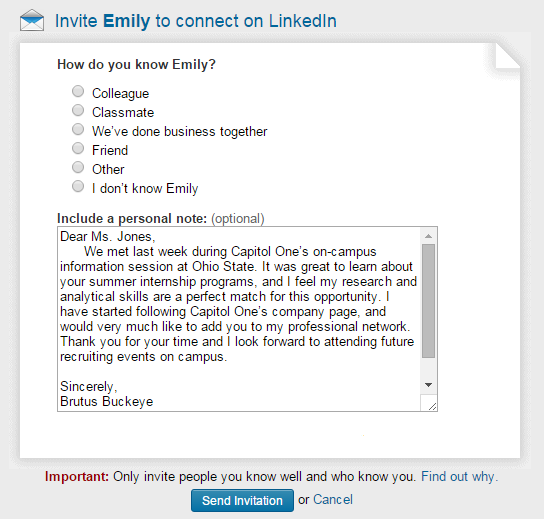 Use more than “I'd like to add you to my professional network on LinkedIn.”

Explain how you know the connection and why you want to be linked





*Adopted from Arts and Sciences Career Services Office
Show up – Prepared!
Dress professionally (at least business casual)
Have your Qs prepared
Example Questions:
On a typical day in this position, what do you do?

How did you get here? What advice do you have for me?

Who should I talk to next?
Follow Up
Make arrangements for follow-up
Send a prompt, meaningful thank you letter
Stay in touch: Build something
Contact them with additional Qs
Send them updates
Show an ongoing interest in them
Be a farmer – cultivate the relationship
Essential Etiquette
Don’t Exploit Your Interviewee
Don’t bring/send a resume
Don’t ask that person for an internship or job
Career Counseling and Support Services
Be Persistent
Searching for a job is a full time job.
If your search is not producing the results you would like, try a new strategy.
Do not hesitate to send your resume to an employer more than once.
Establish a network.
Maintain a careful record of all job announcements, interviews, thank-you notes sent, and follow up actions
Questions?
Wilhelm.118 
Career Counseling and Support Services
Younkin Success Center, 2nd Floor
614-688-3898
www.ccss.osu.edu